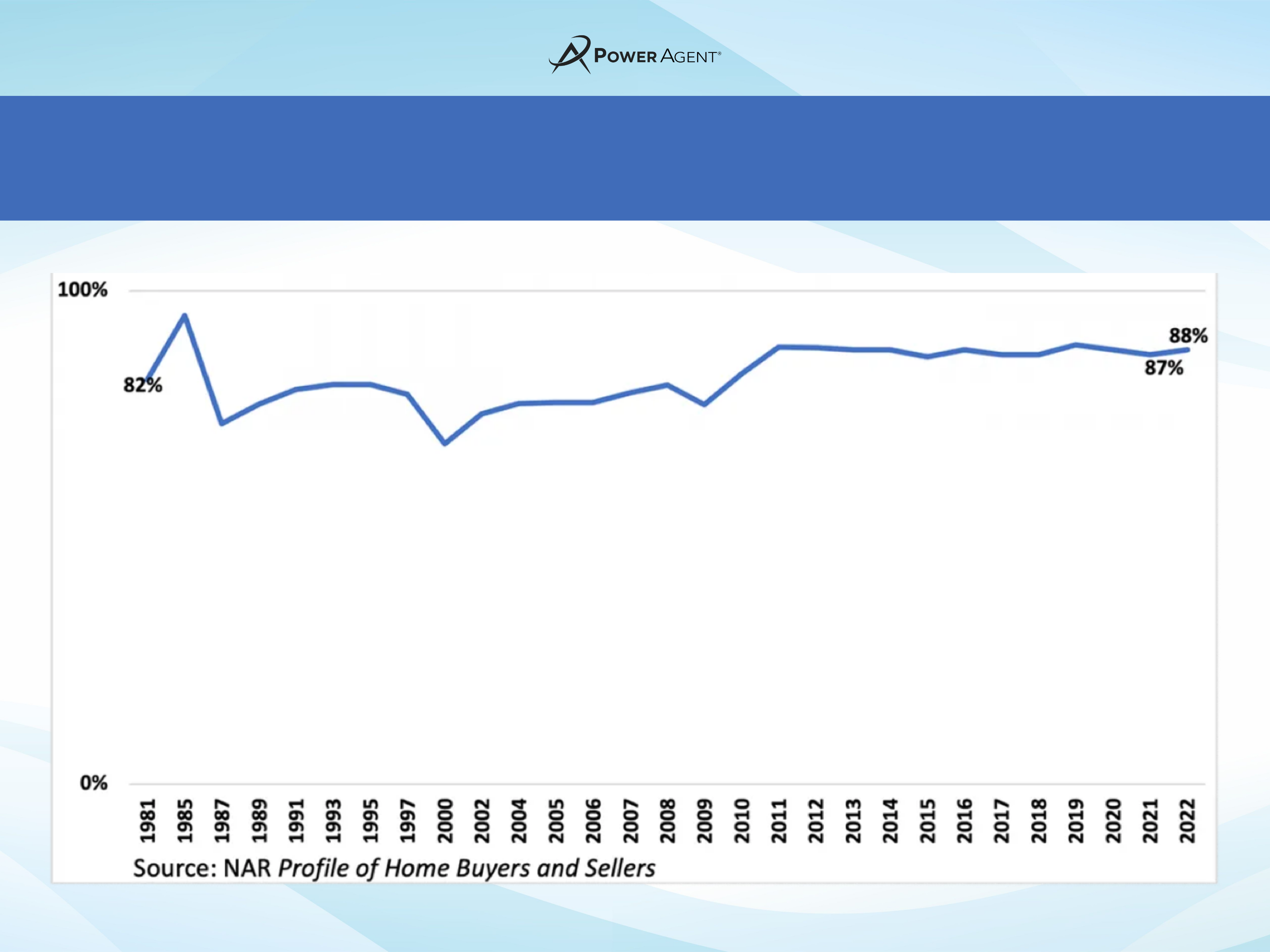 Purchased Home Through an Agent or Broker
November 4, 2022
[Speaker Notes: https://www.nar.realtor/blogs/economists-outlook/eleven-takeaways-from-the-2022-profile-of-home-buyers-and-sellers]